Non-Standard-Datenbanken
Probabilistische Datenbanken


Prof. Dr. Ralf Möller
Universität zu Lübeck
Institut für Informationssysteme
Presentations have been adapted from

Lifted Probabilistic Inference in Relational Models Guy Van den Broeck, KU Leuven 
Dan Suciu, U. of Washington 

A TUTORIAL ON PROBABILISTIC DATABASES 
Dan Suciu, U. of Washington 

Top-K Query Evaluation on Probabilistic Data
Christopher Ré, Nilesh Dalvi and Dan Suciu

Open-World Probabilistic Database
Ismail  Ilkan Ceylan, Adnan Darwiche and Guy Van den Broeck
2
Weighted First-Order Model Counting (WFOMC)
Modell = Erfüllende Belegung einer aussagenlogischen Formel 𝛥
Gogate, V., & Domingos, P., Probabilistic Theorem Proving. Proc. UAI, 2012.
Van den Broeck, G., Taghipour, N., Meert, W., Davis, J., & De Raedt, L., Lifted probabilistic inference by first-order knowledge compilation. In Proc.IJCAI-11, pp. 2178-2185, 2011.
3
Von Wahrscheinlichkeiten zu Gewichten
4
Intensionale Anfrageevaluation
ProbDB D + Anfrage Q             Herkunftsformel (lineage expression) F
Boolesche Variablen w1, w1, ... korrespondierend zu Tupeln t1, t2, ... 
Die Herkunftsformel F sagt, wann Q wahr ist
Berechne P(F) mit DPLL-artigem System
N. Fuhr; T. Rölleke, A Probabilistic Relational Algebra for the Integration of Information Retrieval and Database Systems. ACM Transactions on Information Systems 14(1), 1997.
5
Diskussion
Einfache Idee: Ersetze p, 1-p durch w, w
Gewichte nicht-notwendigerweise Wahrscheinlichkeiten
Anfragebeantwortung durch WFOMC
Für Wahrscheinlichkeitsraum:Dividiere Weltgewicht durch Z = Summe aller Weltgewichte


Warum Gewichte statt Wahrscheinlichkeiten?
Verschiedene Formalismen zur Darstellung von Wahrscheinlichkeitsverteilungen
6
Non-Standard-Datenbanken
Probabilistische Datenbanken
Anfragebeantwortung 
bzgl. probabilistischer
Constraints
ExtensionaleAnfragebeantwortungmit Transformation
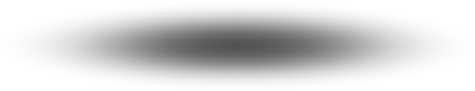 Intensionale Evaluation
ProbabilistischesDatenmodell
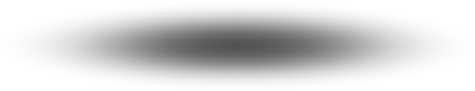 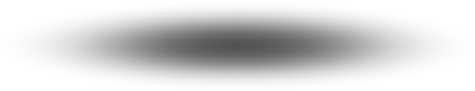 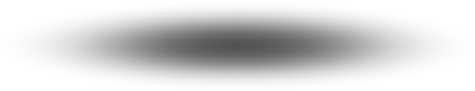 Markov-Logik
Gewichtete Formeln zur Modellierung von Einschränkungen
exp(3.75)
Richardson, M., & Domingos, P. Markov logic networks. Machine learning, 62(1-2), 107-136. 2006.
8
Warum exp?
Log-linear-Modelle
Sei D eine Menge von Konstanten …
… und 𝜔 ∈ {0,1}m eine Welt mit m Atomen bzgl. D
weight(𝜔) = 𝛱{ (w, 𝛤(x)) ∈ MLN | ∃a ∈ Dn : 𝜔 ⊨ 𝛤(a) }  exp(w)
ln(weight(𝜔)) = 𝛴{(w, 𝛤(x)) ∈ MLN | ∃a ∈ Dn : 𝜔 ⊨ 𝛤(a)} w
Summe ermöglicht komponentenweise Optimierung beim Lernen der Gewichte bei gegebenen Präferenzen (Gewichte) über Welten
Z = 𝛴 𝜔 ∈ {0,1}m  ln(weight(𝜔))
P(𝜔) = ln(weight(𝜔)) / Z
9
Einschub
Gegeben:
Zustände, Formeln, Ereignisse,…: s1, s2, …, sn
Dichte p(s) = ps
Maximum-Entropie-Prinzip:
Ohne weitere Information, wähle Dichte ps , so dass Entropie maximiert wird

	
in Bezug auf Einschränkungen
ps(s) log ps(s) =
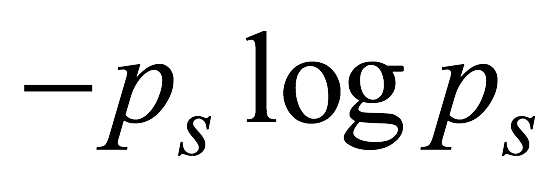 Einschub
Betrachte Lagrange-Funktional zur Bestimmung von ps

Partielle Ableitungen von L in Bezug auf ps   Nullstellenbestimmung ergibt (Boltzmann-Gibbs-Dichte):


	wobei Z ein geeigneter Normalisierungsfaktor ist
ps(s)
Anfragebeantwortungsproblem
Gegeben
Datenbanktabellen (wenn fehlend w=1)
Berechne
)
12
Z-Berechnung
Van den Broeck, G., Meert, W., & Darwiche, A.,. Skolemization for weighted first-order model counting. In Proc. KR-13, 2013.
Jha, A., & Suciu, D.,.Probabilistic databases with MarkoViews. Proceedings of the VLDB Endowment, 5(11), 1160-1171, 2012.
13
Beispiel
14
Weighted First-Order Model Counting
Modell = Erfüllende Belegung einer aussagenlogischen Formel 𝛥
Gogate, V., & Domingos, P. Probabilistic theorem proving. Proc. UAI, 2012.
Van den Broeck, G., Taghipour, N., Meert, W., Davis, J., & De Raedt, L., Lifted probabilistic inference by first-order knowledge compilation. In Proc.IJCAI-11, pp. 2178-2185, 2011.
15
Non-Standard-Datenbanken
Probabilistische Datenbanken
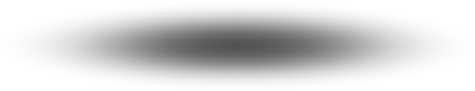 Open-World-Annahme
Evaluationvon Anfragen
Top-k-Bestimmung
Probabilistisches Datenmodell
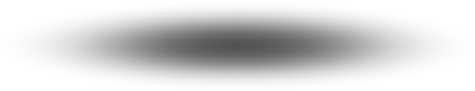 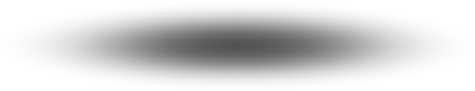 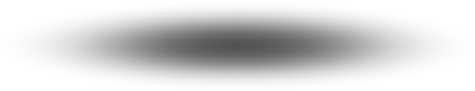 Top-K Query Evaluation on Probabilistic Data
Christopher Ré, Nilesh Dalvi and Dan Suciu

Google-Patent 
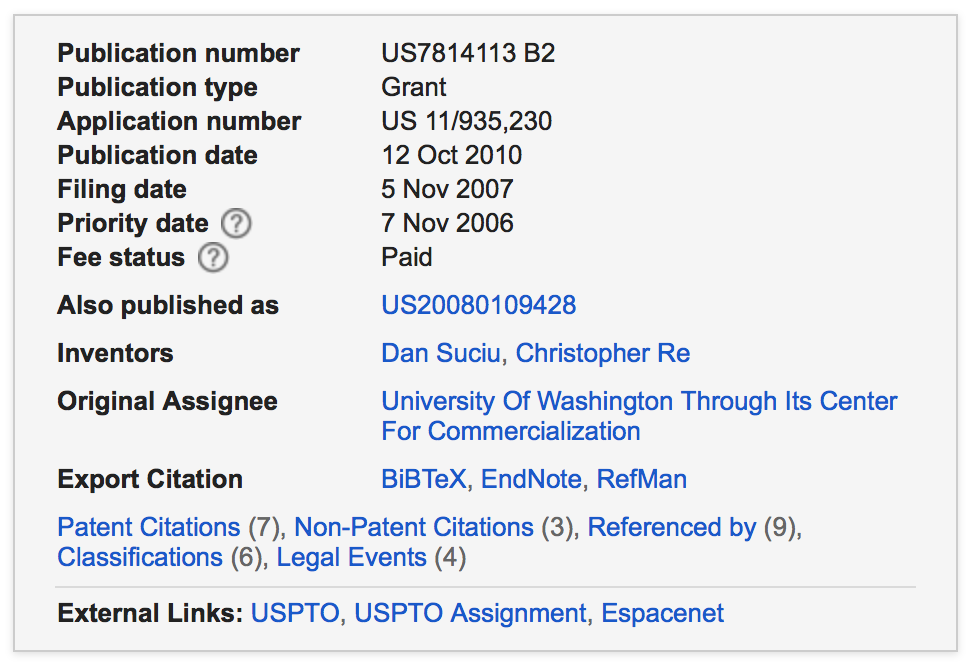 Unschärfe ist überall…
Fellegi-Sunter-Ansatz: Score für jedes (RID,MID)
Clean IMDB Data
Our Approach: Convert scores to probabilities
Match
Output: (RID,MID) pairs
Data extracted from Reviews
No Match
t’
t
Fellegi, Ivan; Sunter, Alan. "A Theory for Record Linkage" Journal of the American Statistical Association. 64 (328): pp. 1183–1210, 1969.
18
Unschärfe ist überall…
Fellegi-Sunter-Ansatz: Score für jedes (RID,MID)
No Match
Match
t’
t
Fellegi, Ivan; Sunter, Alan. "A Theory for Record Linkage" Journal of the American Statistical Association. 64 (328): pp. 1183–1210, 1969.
19
Anfragebeantwortung mit Herkunftsformel
Intensionale Anfrage-beantwortung [FR97]
Assoziiere mit jedem Tupel ein Ereignis
Wahrscheinlichkeit, dass Ereignis eintritt / erfüllt ist = Anfragewert
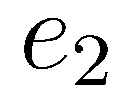 Anfrageverarbeitunggeneriert Ereignisausdruck
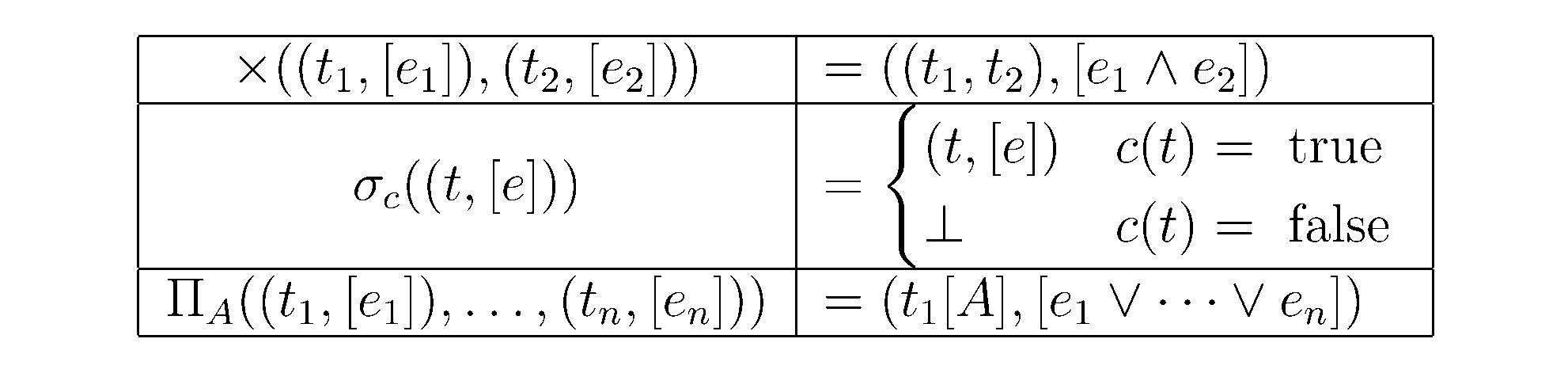 Projektion sorgt für DNF
20
N. Fuhr; T. Rölleke, A Probabilistic Relational Algebra for the Integration of Information Retrieval and Database Systems. ACM Transactions on Information Systems 14(1), 1997.
[Speaker Notes: Point: DNF Sampling is the key corresponds to each output. SHOW A TABLE + Intensional events]
Problemdefinition
Gegeben: G = {t1, . . . ,tn} eine Menge von n Objekten mit unbekannten Wahrscheinlichkeiten p1, . . . , pn und eine Zahl k ≤ n. 
Ziel: Finde Menge von k Objekten mit höchsten Wahrscheinlichkeiten, genannt Top-k-Teilmenge von G
Lösungsidee: Verwende parallele Monte-Carlo-Simulationen, eine für jede Kandidatenantwort, und approximiere Wahrscheinlichkeiten nur soweit, wie es nötig ist, um die k besten Antworten zu finden
Monte-Carlo-Simulation: Einführung
Gegeben: Gesamtfläche eines Landstücks (Quadrat)
Wie kann die Fläche des darauf liegenden Sees bestimmt werden?
FlächeLand = 1000 m² (Quadrat)
X = Anzahl Kanonenschüsse
N = Einschläge auf grünem Land
FlächeLand
FlächeLand
FlächeSee
FlächeSee
FlächeSee
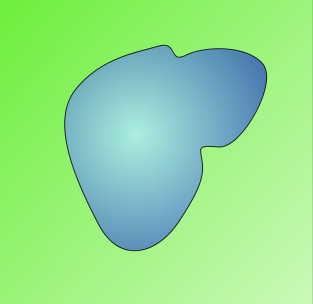 FlächeSee
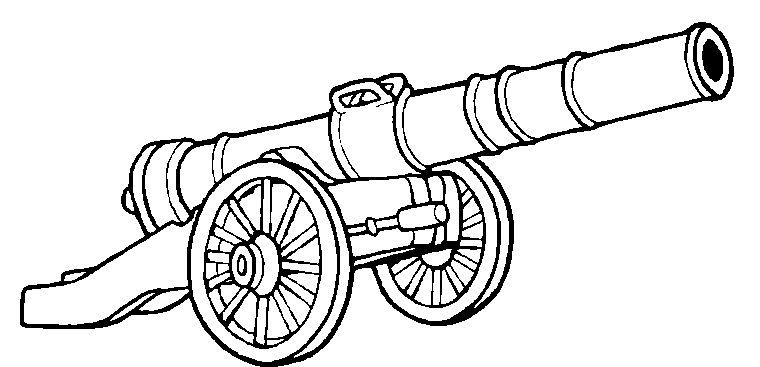 FlächeSee
…
FlächeSee
22
Monte Carlo Simulation: (𝜀, 𝛿)-Approximation
Function MS-Naiv(G)
  Wähle N mal zufällig eine mögliche Welt.
  Berechne Wahrheitswert von DNF-Formel G.
  Wahrscheinlichkeit p=P(G) approximiert durch Frequenz        , mit der G wahr wird

Function MS-Karp-Luby(G)
  Fix an order on the disjuncts: {t1, t2, . . . , tm}= G
  C := 0
  repeat
	Choose a random disjunct ti Є G
	Choose a random truth assignment s.t. ti = true
	if forall j < i it holds that tj = false then C := C + 1
  until N times
  return C/N
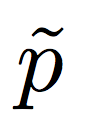 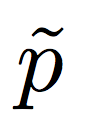 := Karp-Luby(G)
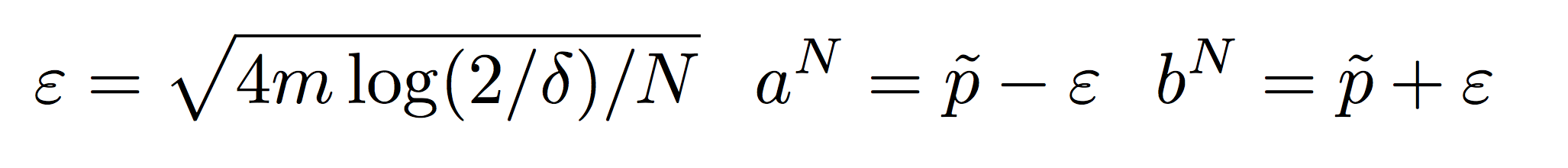 Richard M. Karp, Michael Luby, Monte-Carlo Algorithms for Enumeration and Reliability Problems. FOCS: 56-64, 1983.
Paul Dagum, Richard M. Karp, Michael Luby, Sheldon M. Ross: An Optimal Algorithm for Monte Carlo Estimation. SIAM J. Comput. 29(5): 1484-1496, 2000.
Karp-Luby
Nach N Simulationen garantiert:
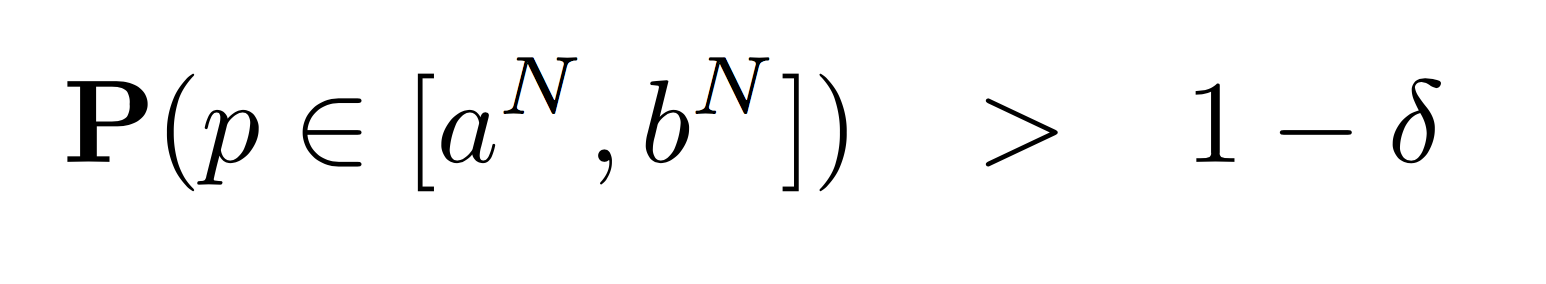 Konfidenzintervall
Die Simulation reduziert die Unsicherheit
Unsicherheit bzgl. Wahrscheinlichkeit
0.0
1.0
24
Anfragebeantwortung
Anfrage: Finde Top-k Regisseure von guten Filmen (Score ≥ 4)NB: Ranking nach P-Werten
Verfahren: Simuliere für jeden Kandidaten mit Karp-Luby bis 𝜀 klein
Geht das besser?
0.0
1.0
1
4
Christopher Walken
2
Samuel L. Jackson
3
Harvey Keitel
Bruce Willis
25
Besseres Verfahren: Multisimulation
Trenne Top-K mit wenigen Simulationen
Betrachte Intervalle im Top-k-Bereich
Am Ende: Intervalle verschränkt
Vergleich mit imaginärem Verfahren OPT
“Weiß” welche Intervall betrachtet werden müssen
0.0
1.0
1
4
Christopher Walken
2
Samuel L. Jackson
3
Harvey Keitel
Bruce Willis
Die kritische Region
Die kritische Region ist das Intervall
 (k-höchste Min, k+1-höchste Max)
Für k = 2
0.0
1.0
27
Drei einfache Regeln: Regel 1
Wähle “Double Crosser”
OPT muss dieses Intervall auch wählen
0.0
1.0
Drei einfache Regeln: Regel 2
Nur noch "Lower/Upper Crosser"? dann wähle maximale Intervall
OPT muss das auch machen
0.0
1.0
29
Drei einfache Regeln: Regel 3
Wähle Upper- und Lower-Crosser
OPT könnte nur ein Intervall wählen
0.0
1.0
30
Multisimulation (MS)
function MS_TopK( {G1, . . . ,Gn}, k):
   [a1, b1] := . . . := [an, bn] = [0, 1]
repeat
	(c, d) := (topk(a1, . . . , an), topk+1(b1, . . . , bn))
	T := {Gi | d ≤ ai}
	B := {Gi | bi  ≤ c}
	Case 1: choose a double crosser to simulate(T, B)
	Case 2: choose upper and lower crosser to simulate(T, B)
	Case 3: choose a maximal crosser to simulate(T, B)
until c > d
return T
Example : Let us select Top 2
c
d
G1
G2
G3
G4
G5
0.1
0.3
0.4
0.5
0.6
0.8
0.9
0.2
0.7
Multisimulation ist 2-approximierend
Theorem [DS07]: Multisimulation führt höchstens zweimal soviele Simulationen aus wie OPT
Und: kein deterministischer Algorithmus kann auf beliebigen Probleminstanzen besser arbeiten
Varianten
Top-k-Menge (gezeigt) 
Anytime (produziere von 1 bis k)
Rang (produziere top-k nach Rang sortiert)
Alle (alle Intervalle nach Rang sortiert)
Nilesh Dalvi and Dan Suciu. 2007. Efficient query evaluation on probabilistic databases. The VLDB Journal 16, 4, 523-544, 2007.
Experimente: Unsichere Tupel
Laufzeiten [N(aiv), MS, and S(afe) P(lan)]
Laufzeiten
“Find all years in which Anthony Hopkins was in a highly rated movie” (SS)
Small Number of Tuples Output (33)
Small DNFs per Output 
(Avg. 20.4, Max 63)
36
Laufzeiten
“Find all directors who have a highly rated drama but low rated comedy” (LL)
Large #Tuples Output (1415)
Large DNFs per Output 
(Avg. 234.8, Max. 9088)
37
Laufzeiten
“Find all actors in Pulp Fiction who appeared in two very bad movies in the five years before appearing in Pulp Fiction” (SL)
Small Number of Tuples Output (33)
Large DNFs per Output 
(Avg. 117.7,Max 685)
38
Laufzeiten
“Find all directors in the 80s who had a highly rated movie” (LS)
Large #Tuples Output (3259)
Small DNFs per Output
 (Avg 3.03, Max 30)
39
Non-Standard-Datenbanken
Probabilistische Datenbanken
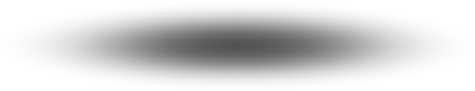 Open-World-Annahme
Evaluationvon Anfragen
Top-k-Bestimmung
Probabilistisches Datenmodell
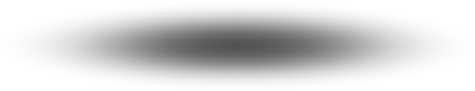 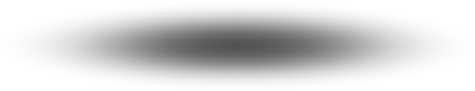 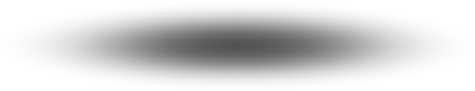 Danksagung
Die nachfolgenden Präsentationen sind aus einem Vortrag "Open World Probabilistic Databases" von Ismail Ilkan Ceylan, Adnan Darwiche und Guy Van den Broeck
İsmail İlkan Ceylan, Adnan Darwiche, and Guy Van den Broeck. Open-world probabilistic databases. In Proc. Knowledge Representation and Reasoning (KR'16), pp. 339-348, 2016.
41
CWA vs OWA
Ein Flug taucht nicht in Flüge-Datenbank auf
CWA
Der Flug findet nie statt!
In einer Patientenakte ist eine Penicillin-Allergie nicht erwähnt
OWA
Der Patient leidet nicht an einer Penicillin-Allergie !
x
Einführung
Unter der Annahme der geschlossenen Welt (Closed-World Assumption, CWA) wird als falsch angenommen, was nicht als wahr beweisbar ist
Unter der Annahme der offenen Welt (Open-World Assumption, OWA) wird das, was nicht beweisbar ist, als unbekannt angenommen
Das klassische PDB-Modell verwendet CWA
Fakten nicht in der DB haben Wahrscheinlichkeit 0
Offene PDBs:
Fakten nicht in der DB haben "unbekannte" Wahrscheinlichkeit
[Speaker Notes: Large-scale probabilistic Knowledge bases (PDB’s) are becoming increasingly important]
Klasssische Anwendung
Faktenextraktion aus Texten (DeepDive, Nell, Yago)
Fakten beschrieben mit Sicherheitswerten
Deutung: Wie wahrscheinlich ist es, dass Faktum wahr?
Verteilung der Sicherheitswerte:





Vervollständigung? Unmöglich!
1.0
0.9
0.8
0.7
0.6
0.5
0.4
NELL(Movie)
1.2MB
PaleoDeepDive
8GB
NELL
3.22GB
44
Probleme bei CWA in PDBs: Beispiele
Probleme bei CWA in PDBs: Beispiele
Probleme bei CWA in PDBs: Beispiele
OpenPDBs
Domain D
cruise
depp
hayek 
pitt
j.James
.
.
Mission Impossible
Troy
Kingdom of Heaven
λ ∈ [0, 1]
Offene Tupel für λ = 0.3: 
(Inmovie(pitt, Troy), 0.3)
(Inmovie(hayek, Mission Impossible), 0.15)
OpenPDBs
Eine offene PDB Pλ ist ein Paar (Ƥ, λ), wobei Ƥ eine probabilistische DB ist und λ ∈ [0, 1]
Für jedes Tupel nicht in Ƥ fügen wir ein Tupel ⟨t ∶ p⟩ hinzu für irgendein p ∈ [0, λ]

Pλ induziert eine Menge von Wahrscheinlichkeitsverteilungen KPλ
Intervall-basierte Wahrscheinlichkeitsangaben füroffene Tupel
[Speaker Notes: This framework provides more meaningful answers, in terms of upper and lower bounds on the query probability
The proposed model assumes a fixed and finite domain]
OpenPDBs
Beispiele - CWA vs OWA
In einer offenen Welt:
NELL Datenbank:
Ac stands for actor, patt for Pattinson, Di for director, hwicke for Hardwicke, Mov for movie, and trainsp for Trainspotting
Beispiele - CWA vs OWA
In einer offenen Welt:
NELL Datenbank:
Naiver Algorithmus
Compute P(Q)
Report minimum and maximum
Generate all extreme distributions P
Exponentiell in der Anzahl der Open-World-Tupel
[Speaker Notes: Proposition 9 suggests a naive query answering algorithm:]
Naiver Algorithmus für UCQs
Naiver Algorithmus for UCQs
[Speaker Notes: Proposition 9 suggests a naive query answering algorithm:]
Q1 ⊥ Q2  if Q1, Q2  doesn’t share any relational symbols
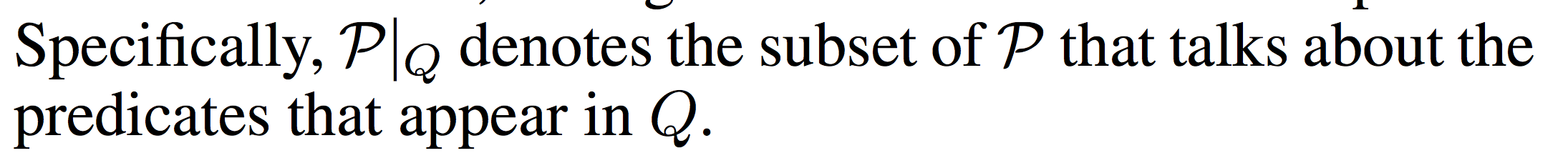 A separator is a variable that appears in every atom in Q
Step 5: Decomposable Universal Quantifier
if Q has a separator variable x then
let T be all constants as x-argument in P
qc ← ∏t∈T L(Q[x/t], P∣x=t)
qo ← L(Q[x/t], ∅) for some t ∈ D ∖ T
return qc ⋅ qo∣D∖T ∣


Step 6: Fail
An x-argument is an argument that hold a separator variable x
Forall a,m [ Inmovie(a,m) OR Ac(a) ]
T = {Pitt, Butler, deCaprio, Cruise, Heyek}
Zusammenfassung
Einfache PDBs erfüllen nicht (mehr) die heutigen Erwartungen (Vervollständigungen nicht möglich)
OpenPDBs setzen die Annahme der offenen Welt um
Vorgestellt wurde ein effizienter Algorithmus zur Auswertung von UCQs in OpenPDBs
Nächste Schritte:
Erhöhung der Ausdrucksstärke (> UCQs)
Unendliche Domäne
Ismail Ilkan Ceylan, Adnan Darwiche and Guy Van den Broeck. Open-World Probabilistic Databases: An Abridged Report, In Proceedings of the 26th International Joint Conference on Artificial Intelligence (IJCAI), Sister Conference Best Paper Track, 2017.